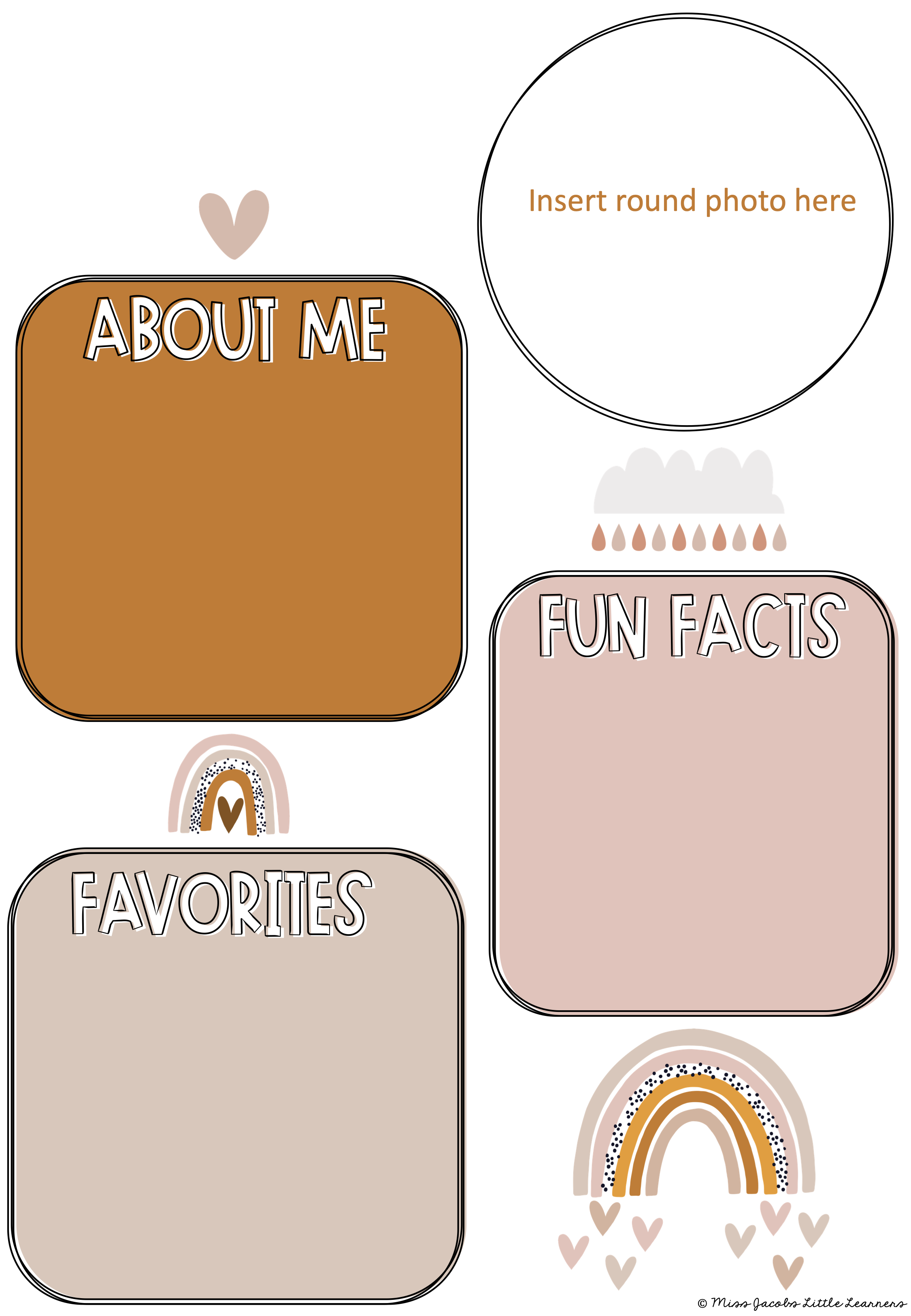 Meet your Teacher
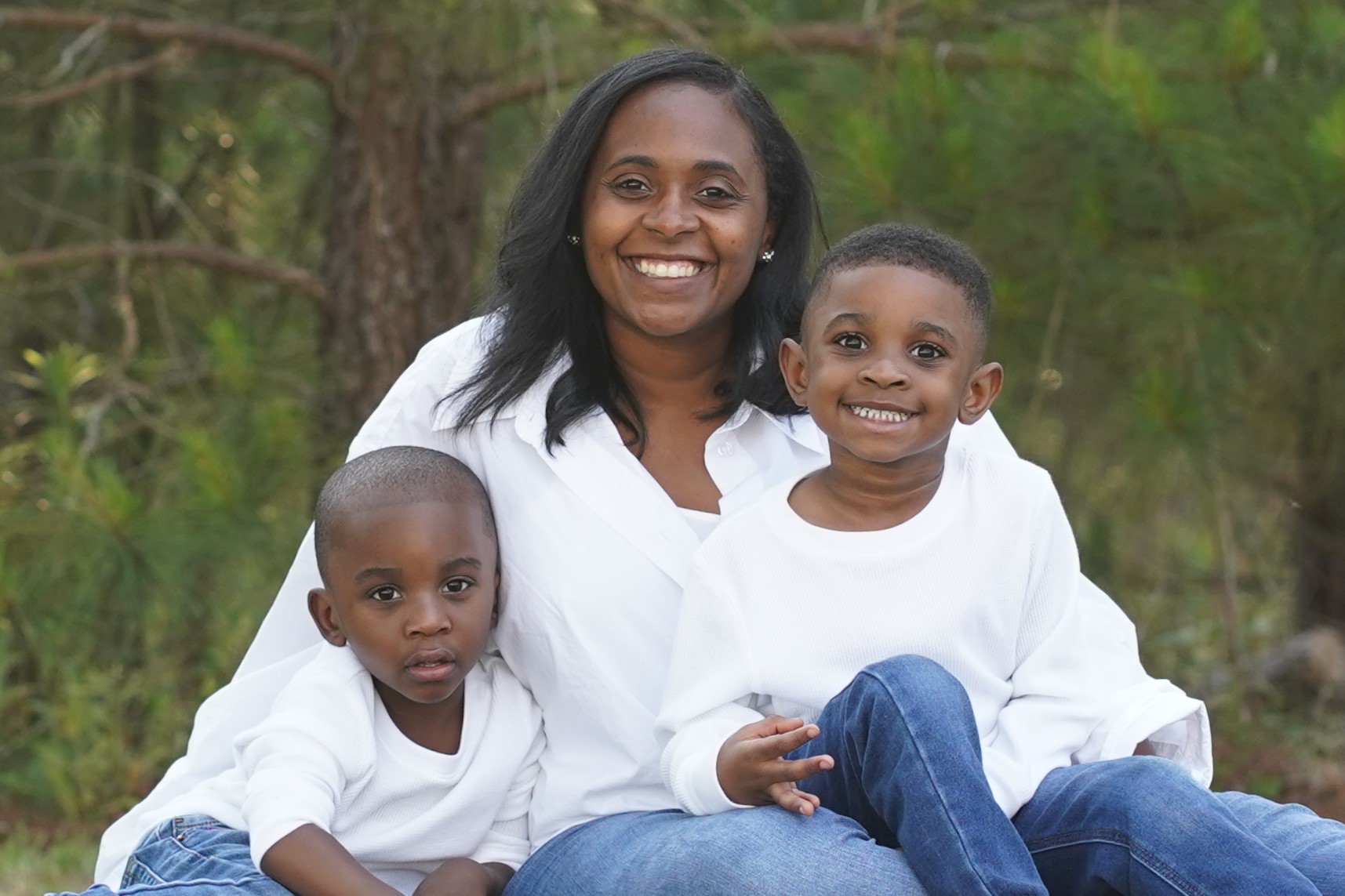 Ms. Butler
Welcome Parents and Students! I am so excited to be your teacher for this upcoming school year. This is my 2nd year of teaching. I have 2 children, Grayson and Garrison.  They are 4 and 3.
I love spending time with   
  family/friends
  I love to sing
  I have 2 jobs
  I love to read 
  I love dogs
I l love traveling
I
Food: Japanese Food
Color: Coral
Place: Hawaii
Store: Target
Music: Gospel
Movie: Hairspray
Animal: Dog
Drink: Mellow Yellow